Welcome to Research in Europe!
Organisational aspects
Coffee 11:00 to 11:20
Lunch 12:40 to 13:30 (cash payment only…)
Info tables accessible throughout the event, except lunch break
Shuttle to the train station: at 16:35; for registered persons only

…. Enjoy the event!!
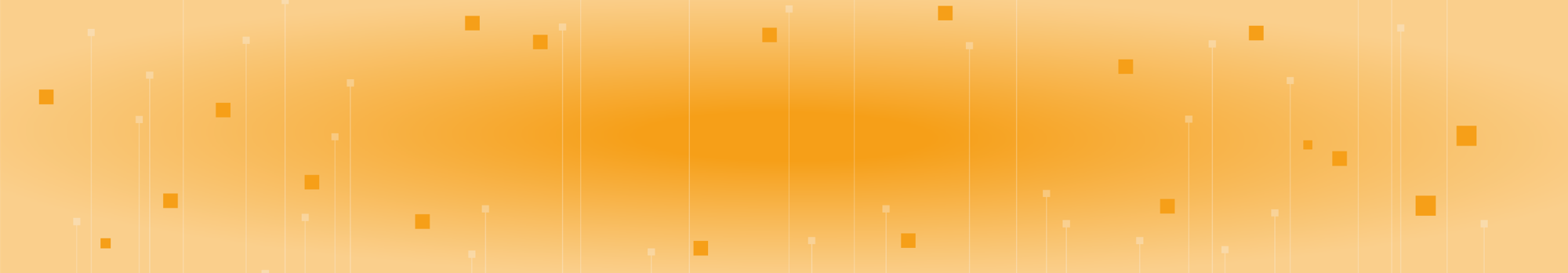 Greetings
Prof. Dr. Mattias Barth

President of HNEE
Dominik MaaS

KoWi – Liaison Office of the German Research Organisations
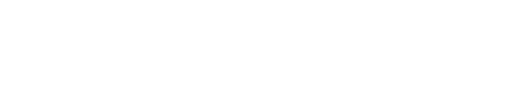 Falk-Florian Hoene

Ministry of Science, Research and Culture                               Land Brandenburg
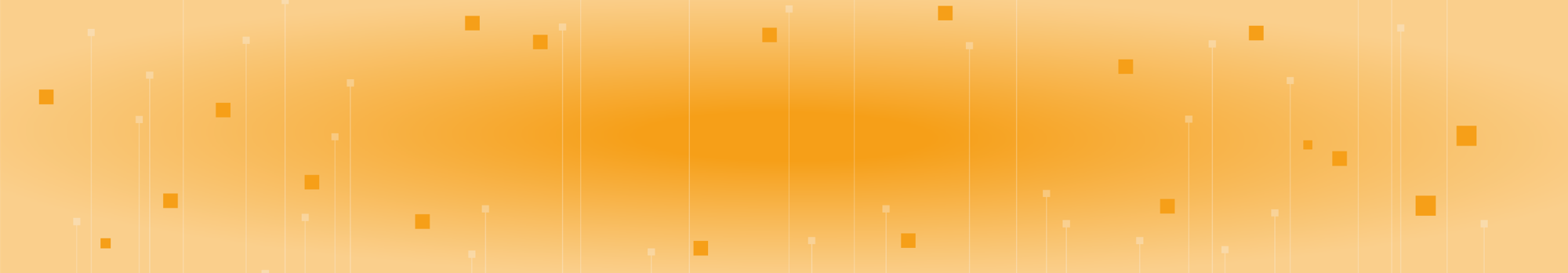 Panel Discussion
What are defining features of „good“ research funding and career support?
Dr. Margret Heinze
DFG
Support to Early Career Stages
Dominik Maas
KoWi
ERC-Program
Prof. Dr. Denise M. Matias
HNEE
Ecosystem-Based Transformation Management
Lia Lang
Helmholtz-Gemeinschaft
Scientific Careers and Talent Manager
Chair: Prof. Alexander Pfriem
HNEE, Vice-President for Research and Transfer
Coffee Break
Lectures continue 11:20!
Lunch Break
Lectures continue 13:30!
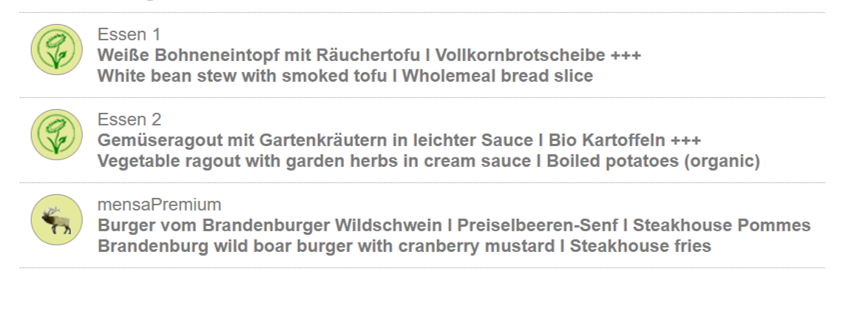